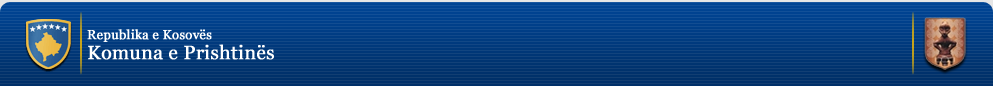 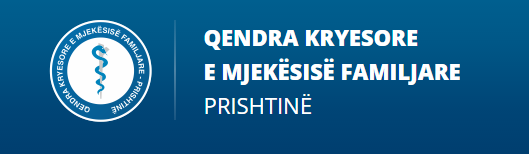 RAPORT  treMUJOR  I shËrbimeve   shËndetËsore -2019
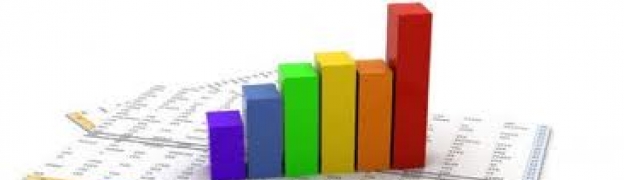 Punoi:    
Arjeta Hamzai-Shaqiri
TREMUJORI I PARË I VIZITAVE MJEKËSORE DHE                 SHËRBIMEVE SHËNDETËSORE – QKMF -2019
vizitat mjekËsore , pacient pËr analizA Lab. Dhe pacient PËr ekzaminime radiologjike (nr. 311499)-2019
Procedurat shËndetËsore , analizAT Lab. Dhe ekzaminimeT radiologjike  (NR.540580)
tremujori i  PARË I vizitave mjekËsorE nË qkmf-2019(nr. 311499)
tremujori i  vizitave mjekËsorE nË amf 2019(nr.10244)
Mesatarja  ditore  e  vizitave  mjekËsorE sipas qendrave -2019(mesatarja ditore pËr qkmf 4503 pacient)
TREMUJOR I VIZITAVE MJEKËSORE SIPAS NJËSIVE- 2019
tremujor i vizitave mjekËsorE,pediatri -2019
                        (Nr.23442)
mesatarja ditore e vizitave mjekËsorE,pediatri -2019
tremujor i pacientËve nË  Laboratorium, -2019
          (Nr.27461)
mesatarja ditore e pacientËve  nË laborator -2019
          (nr. 408)
PARTICIPUESIT nË  pËrqindje- QKMF -(22%)-
REFERIMET JASHTË  KUJDESIT PARËSOR shËndetËsor nË pËrqindje (18%)-2109
REFERIMET JASHTË  KUJDESIT PARËSOR shËndetËsor nË pËrqindje (18%)-2109
REFERIMET E PACIENTËVE NË EMERGJENCË  (1,2%)
Vizitat  mjekËsore  sipas  grupmoshave
Vizitat mjekËsore sipas  vendbanimit
viz. mjEkËsore NË ndËrRimin e natËs dhe shËrbimiN shtËpiak
Mesatarja  DITORE  e  pacientËve  nË  ndËrrimin natËs  dhe shËrbimin  shtËpiak
shËrbimet shËndetËsore- procedurat ( nr.210351)
RAPORT I  shËrbimeve stomatologjike
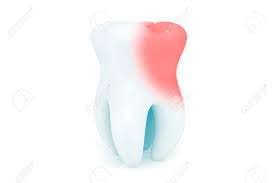 vizitat stomatologjike  tË  poliklinikËs stomatologjike         (NR.33933)
vizitat mjekËsore  stomatologjike
mesatarja ditore e vizitave stomatologjike
RAPORT I   SEKTORIT 
Diagnostik
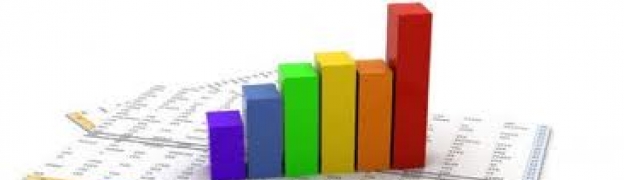 RAPORTET E SEKTORIT DIAGNOSTIK
RAPORT I   SEKTORIT 
Diagnostik
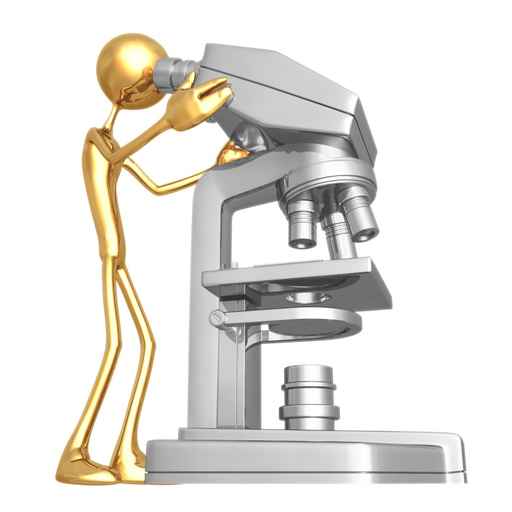 pacientËT  pËr  analiza  laboratorike -2019 (NR.27461)
mesatarja ditore e  pacientËve  pËr  analiza  laboratorike -2019
Analizat  laboratorike (nr.268876)
Vlerat  patologjike tË analizave laboratorike                                                                                                                   16%
RAPORTET E SEKTORIT DIAGNOSTIK -radiologjik
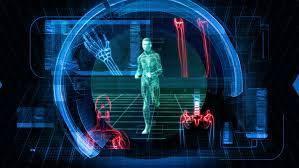 ekzaminimet  diagnostike  -Radiologjike (nr.7534)
RAPORT I   shËrbimit   TË
shËndetit publik
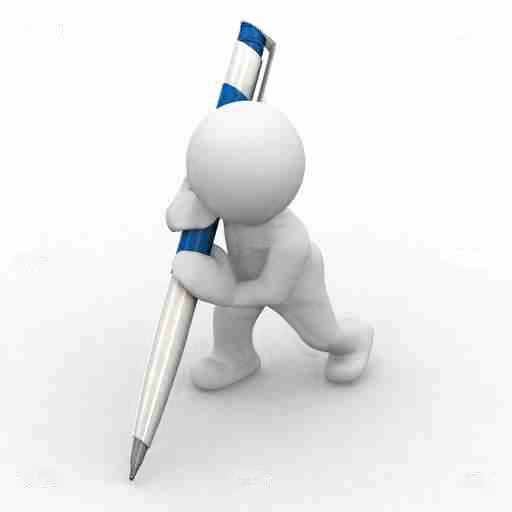 RAPORT I imunizimit  me vaksinË TË OBLIGUAR  SIPAS  KALENDARIT - primovaksina   (NR.18514)
PARAQITJA E SËMUNDJEVE NGJITËSE , Malinje dhe kronike - 2019
SËMUNDJET NGJITËSE
SËMUNDJET MALINJE
34
SËMUNDJET MASOVIKE KRONIKE
2659
MORBIDITETI SIPAS KNS 10  -QKMF-
Raport  Mortaliteti –QKMF  (nr.39)
Raport   Mortaliteti –QKMF  (F /22 M/17)
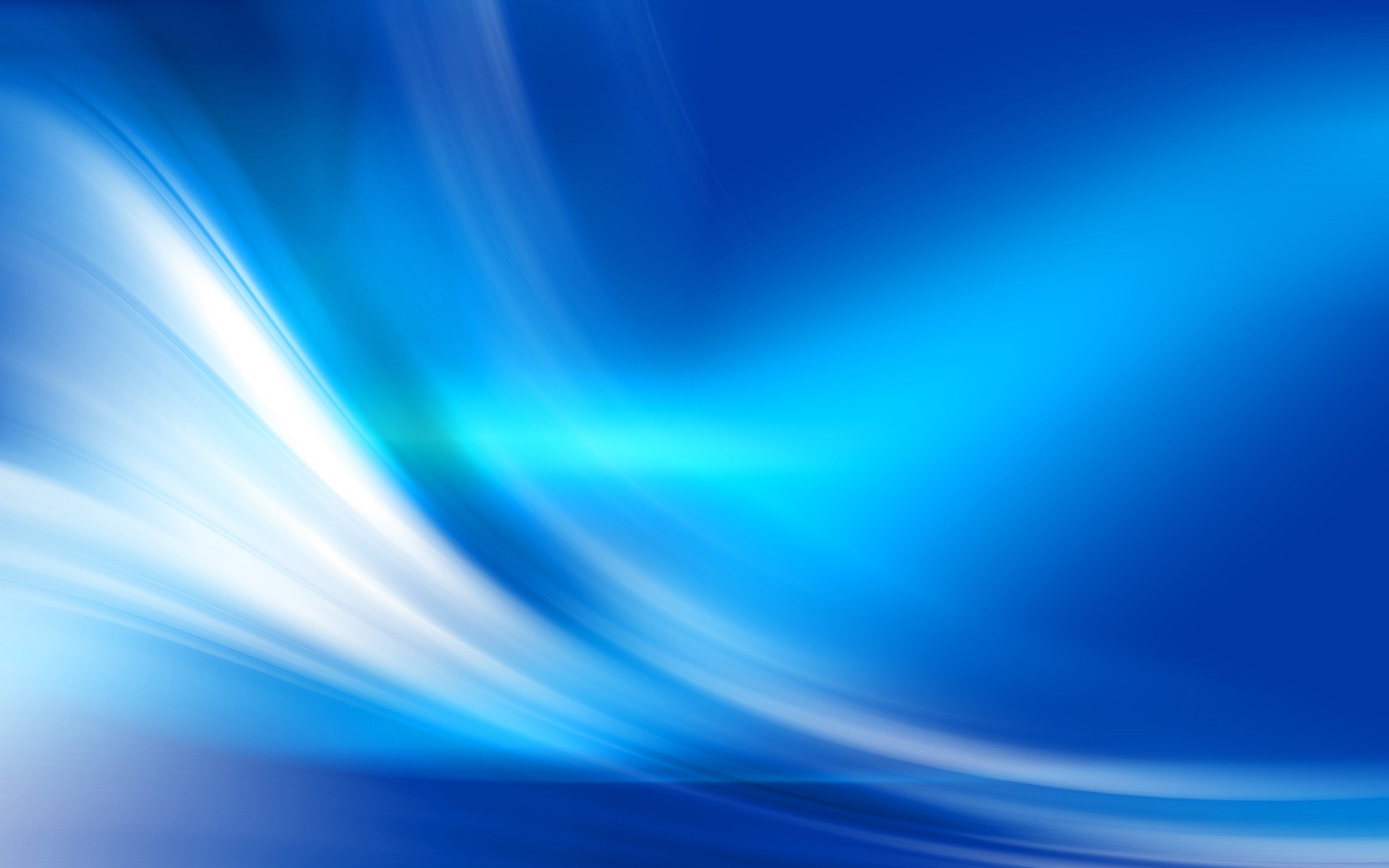 Ju falEmnderit pËr vËmendje